Fig. 4. Length and diameter distribution of the ceramic fibres generated.
Ann Occup Hyg, Volume 47, Issue 5, July 2003, Pages 413–426, https://doi.org/10.1093/annhyg/meg055
The content of this slide may be subject to copyright: please see the slide notes for details.
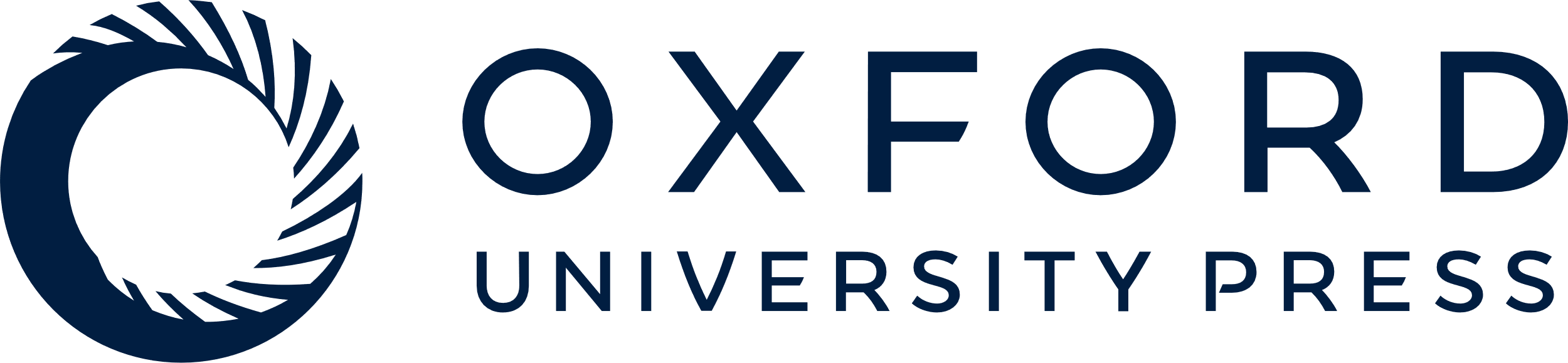 [Speaker Notes: Fig. 4. Length and diameter distribution of the ceramic fibres generated.


Unless provided in the caption above, the following copyright applies to the content of this slide:]